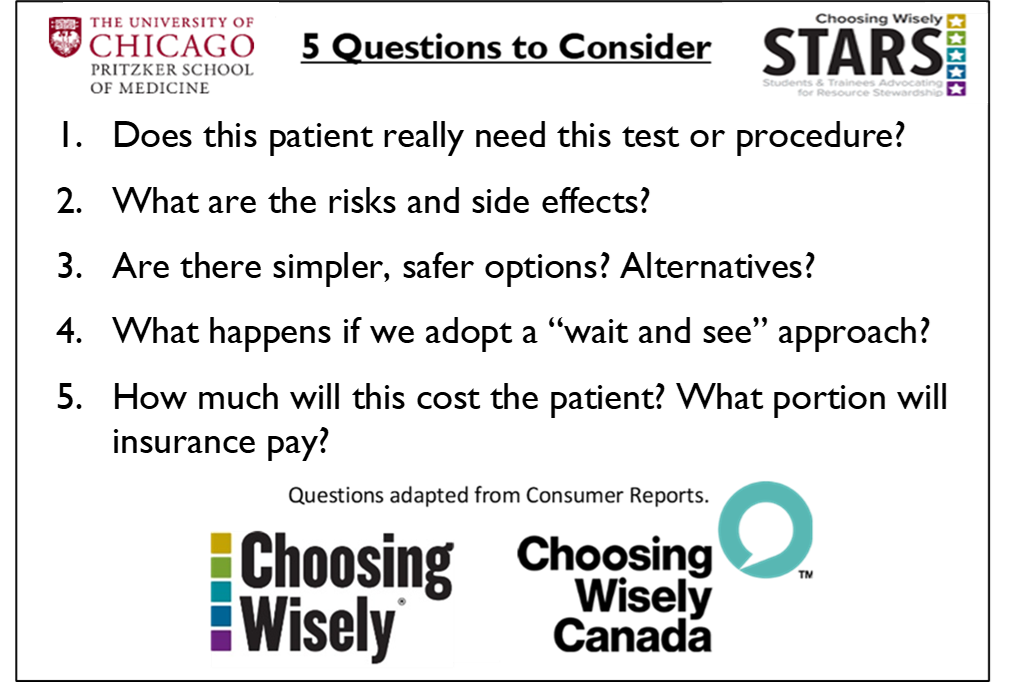 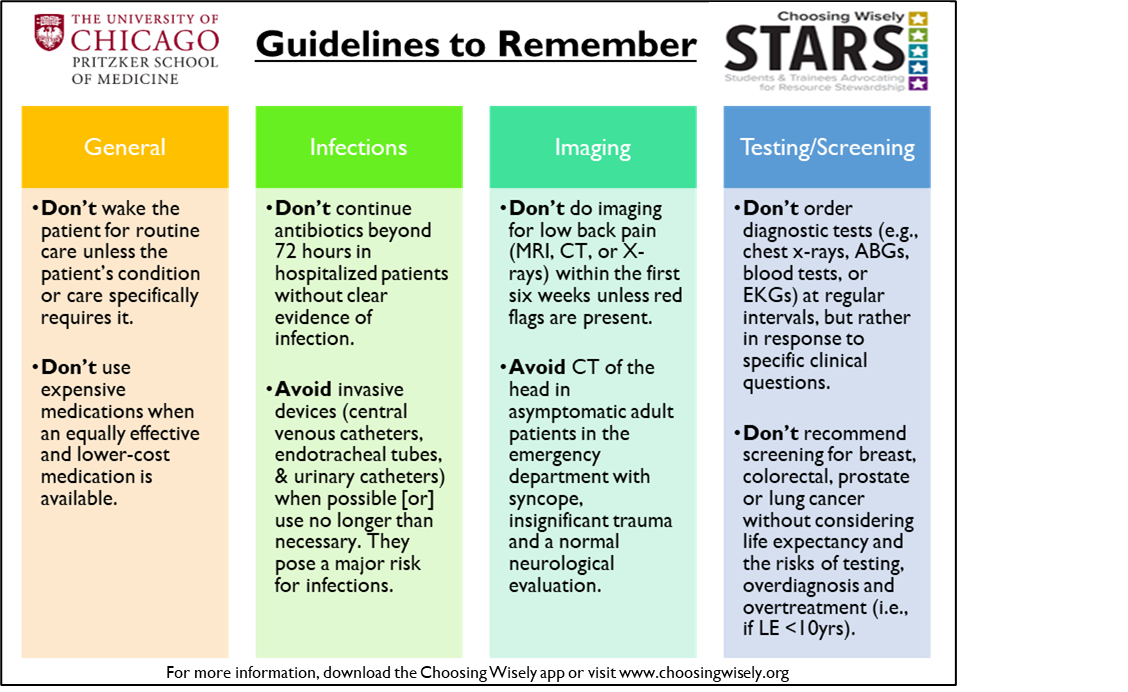 BACK
FRONT